Determineren oefening
Hoe heet het organisme?
Hoe heet het organisme?
Hoe heet het organisme?
Hoe heet het organisme?
Hoe heet het organisme?
Hoe heet het organisme?
Hoe heet het organisme?
Hoe heet het organisme?
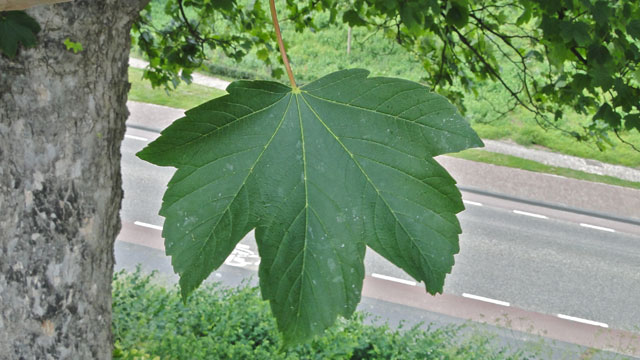 Hoe heet het organisme?
Hoe heet het organisme?
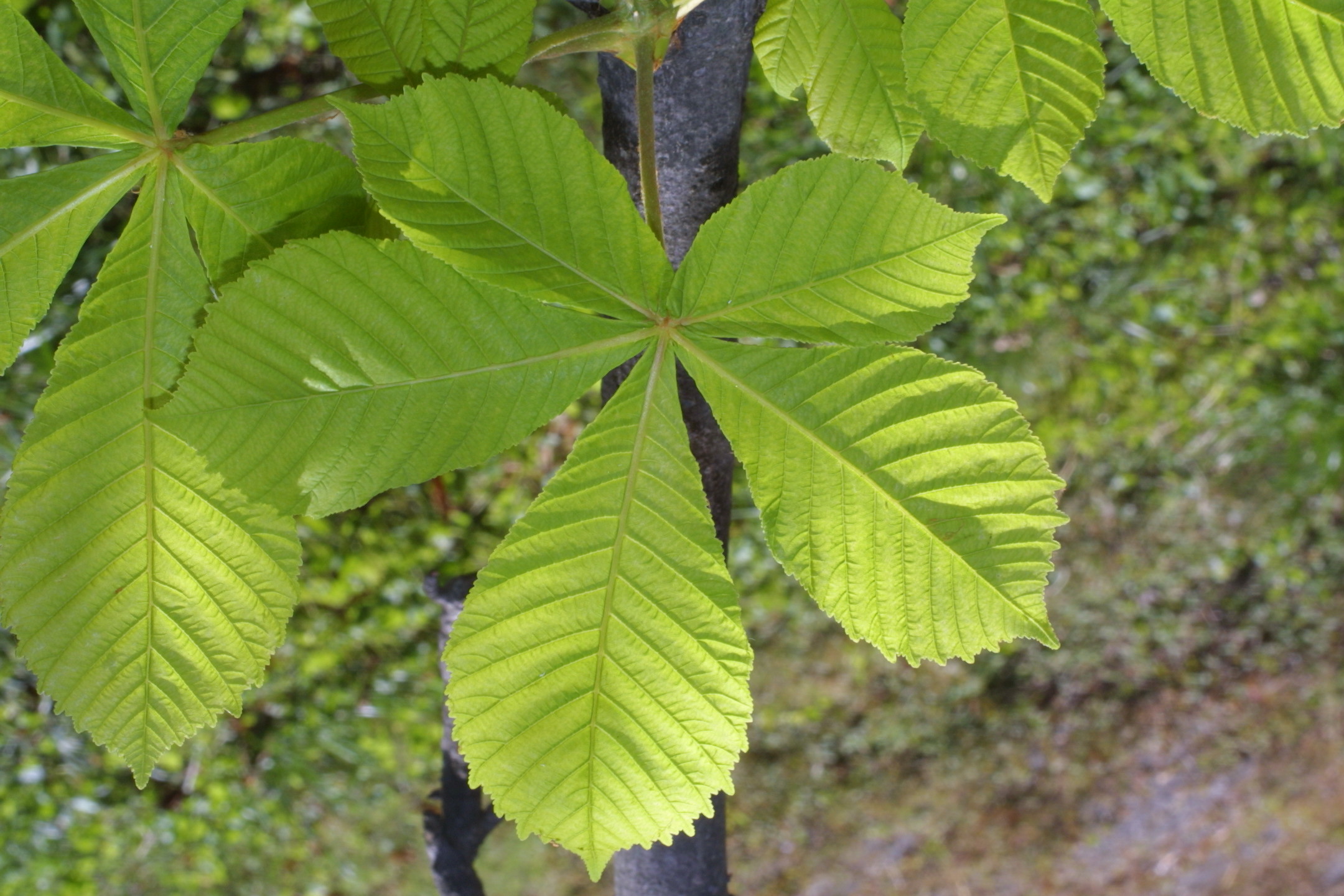